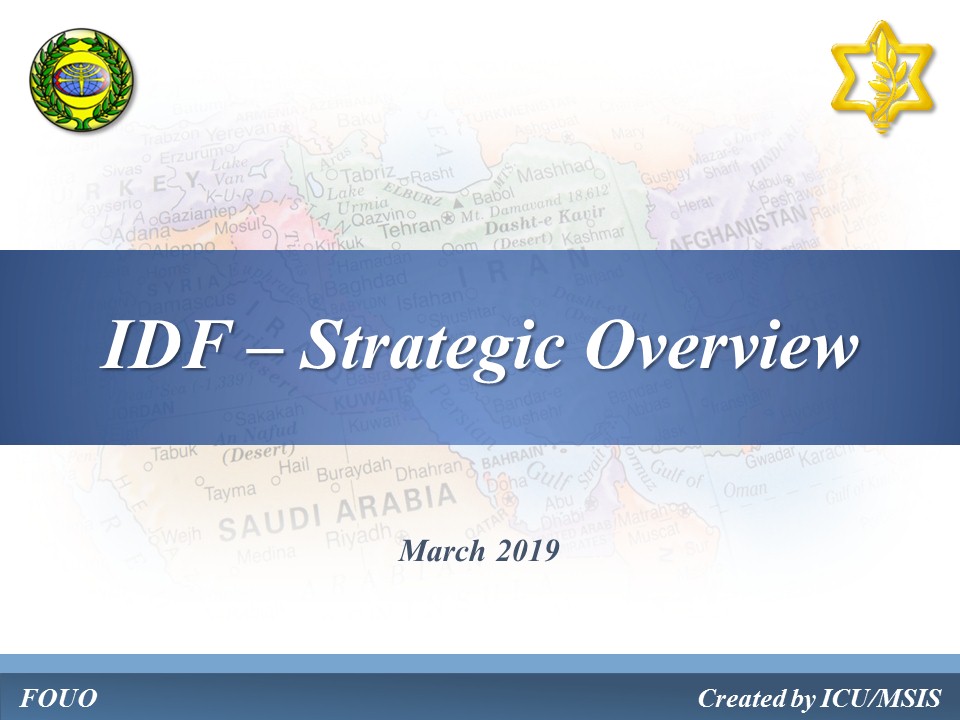 [Speaker Notes: (Introduction to Presentation: Name/Rank, Previous Assignments, Connection to the Material)]
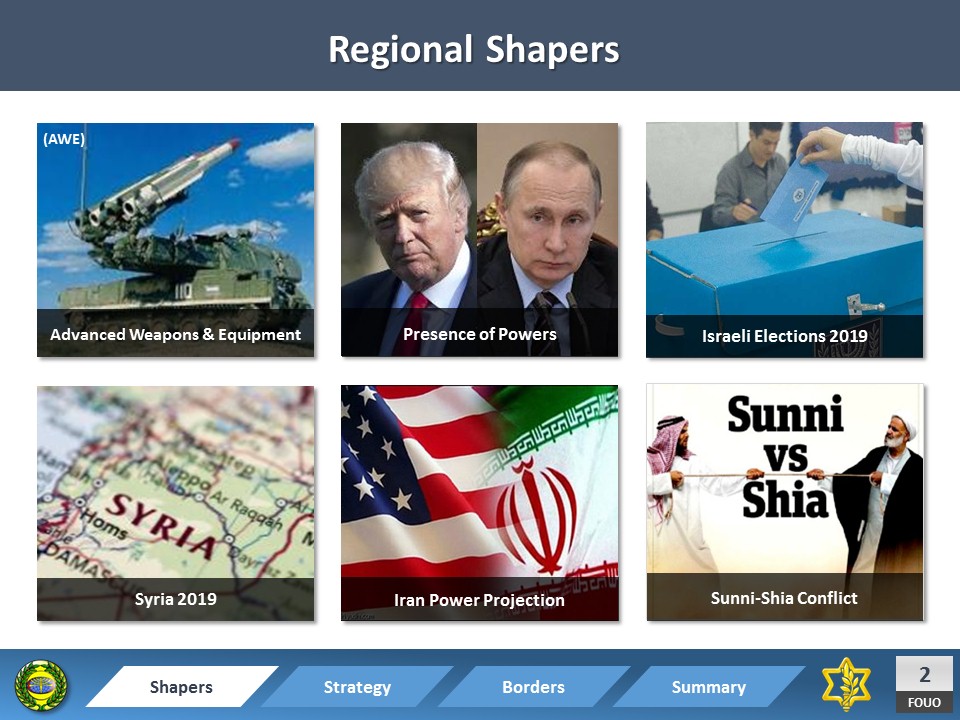 [Speaker Notes: First we will look at some of the elements that shape the Middle East such as Advanced Weapons and Equipment, Presence of Powers, 2019 Israeli Elections, the status of Syria in 2019, Iranian Power Projection, and the Sunni-Shia conflict.  

1. AWE (Advanced Weapons & Equipment): Parties affiliated with both the Sunni Coalition, and the Shiite Axis, have continued their efforts to acquire (Uh-quiay-er;  אֵקווייר - לרכוש) and develop advanced weapons to maintain their military advantage in various conflicts. 
This trend can be seen noticeable in both Lebanon and Syria, where there have been transfers of Iranian and Russian arms. This arms race is a threat to regional stability, with potential to cause escalation (es-ki-lay-tion – הדרדרות – אסְקְלֵאשיוֹן). 

2. Presence of Powers: 
The involvement of foreign powers in the region has influenced the capabilities of the opposing sides, as well as the potential for escalation.
Russia has continued to express its support of Assad’s regime in Syria, both by deploying Russian Military Police forces to southern Syria in order to support the ongoing restoration campaign there, as well as conducting an extensive military exercise in the Mediterranean Sea, off the coast of Syria. 
In December of 2018, US President Donald Trump announced his intent to remove all remaining US military personnel from Syria.  
This process was expected to end in April, 2019; however, the Whitehouse reported that the US will leave a small force in Syria.  

3. 2019 Israeli Elections: Following an escalation in southern Israel in November 2018, the Israeli Minister of Defense at the time Mr. Avigdor Lieberman, resigned from his position.  As a result, Lieberman and his party left the government, and by doing so, destabilized (de-stay-bil-ized – (ערערו - דיסְטייבֵלֵייזְד the government.   
Following a dispute regarding the Israeli Defense Service Law, the coalition government disbanded, leading to calls for early elections.  
These elections will take place on April 9th, 2019.  

4. Syria 2019: As of September, Assad’s forces completed their conquest of southern Syria, and are now operating to retake Idlib in the north. 
Upon the return of full-control to Assad, many questions have been raised regarding the future of Syria, such as handling of refugees, rebuilding of infrastructure, and the continued presence of Iranian and Russian forces in the country.  
5. Iran Power Projection: Despite the crumbling Iranian economy, the Islamic Republic has continued to fund and support its military proxies throughout the Middle East, at the expense of the citizens of Iran.
Iran has continued to strengthen its relations with both Assad’s regime in Syria by signing a military cooperation agreement during August, 2018, as well as Hezbollah in Lebanon and the Houthi rebels in Yemen in order to expand its power projection and operate in the region.  
 
However, on November 5th, 2018, the United States restored US sanctions that were lifted under the 2015 Joint Comprehensive (com-pre-hen-siv  (מקיף - קוֹמְפְרֵיהנסיב -Plan of Action negotiated by the administration of former President Barack Obama, and added 300 new designations in Iran's oil, shipping, insurance, and banking sectors. 
This has further fueled the series of labor strikes (שביתות) occurring in Iran related to the declining economic situation. 

6.  Lastly, the Sunni-Shia conflict is a significant shaper of the Middle East.  It has been described as a modern-day cold war and the true largest conflict in the Middle East.]
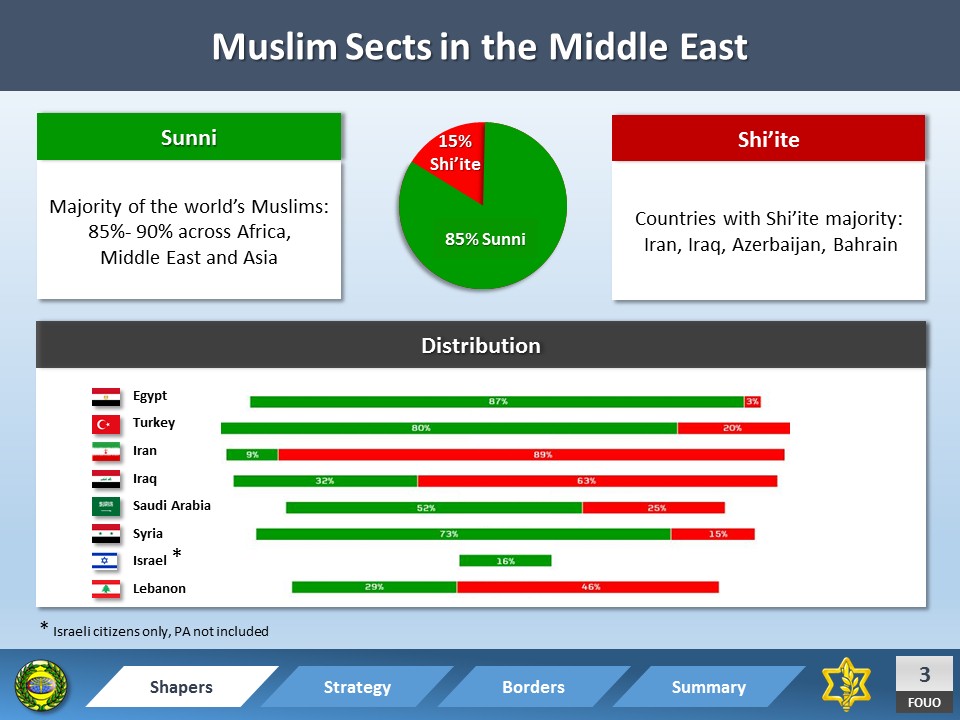 [Speaker Notes: As of 2019, an estimated 85% of Muslims worldwide are Sunni and the remaining 15% are Shia. 

In recent years, the relations between the two sects have been increasingly (in-cri-sing-li – יותר ויותר – אינקְריסינְגְלי)marked by conflict – especially between Saudi Arabia and Iran’s Proxies.  

This conflict is a struggle between the two nations for influence throughout the Middle East, and its surroundings.  

Both countries have provided various degrees of support to opposing sides in nearby conflicts, including the Yemenite Civil War, the Iraqi Civil War, and the internal fighting in Syria. 

The rivalry also extends to disputes in Lebanon, Qatar, and Afghanistan, as well as North Africa, South Asia, and Central Asia. 
 
This conflict has been waged on many levels over geopolitical, economic, and religious influence in the region.]
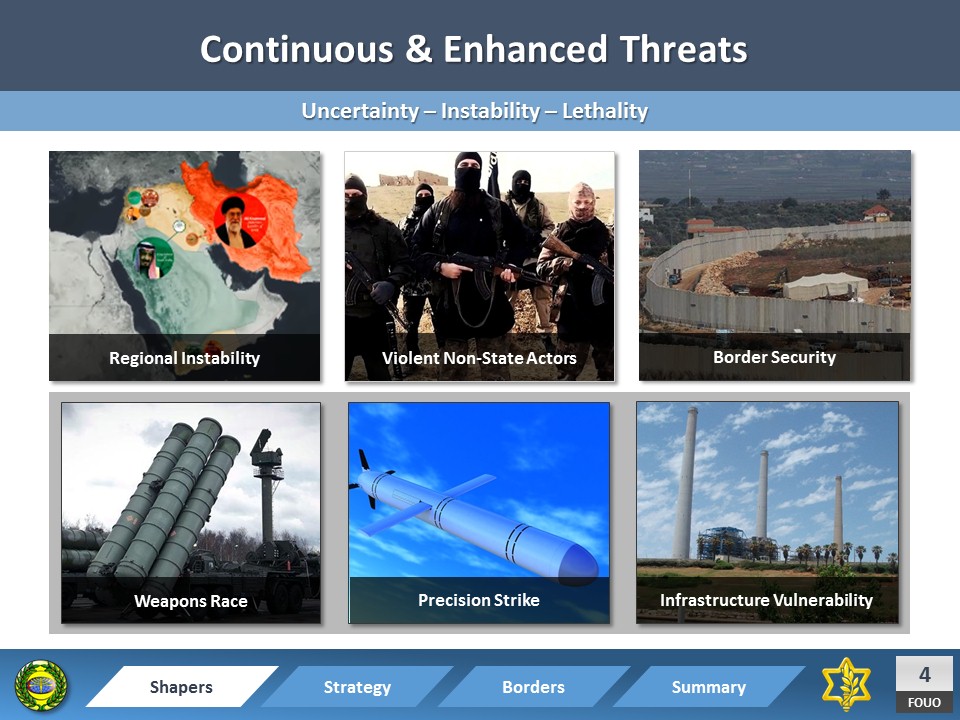 [Speaker Notes: We find ourselves in an increasingly volatile (vol-uh-til – נפיץ - ווֹליטיל) and unpredictable security environment, in large part based on such elements as Regional Instability, Violent Non-State Actors, Border Security threats, Competing Weapons Technology, Precision Strike Capabilities, and Strategic Vulnerability.  

Regional Instability: The past few years have been defined by continued governmental instability throughout the Middle East such as the Jordanian and Iranian protests in Summer 2018, and the lack of an established Lebanese government for eight months until January, 2019.

This instability includes internal wars such as the Yemeni Civil War which has been ongoing since March, 2015 and the Syrian Civil War which has been ongoing since March, 2011.  

2. Violent Non-State Actors: Instability has allowed the rise of multiple Violent Non-State Actors, among them the Islamic State in the Sinai, the Houthis in Yemen, Hezbollah in Lebanon, and Palestinian Islamic Jihad in the Gaza Strip.  

It is important to note that Hamas, a terrorist organization, is the responsible governing force in the Gaza Strip.  As a result of its inability to maintain control over the Gaza Strip, terror groups such as Palestinian Islamic Jihad have taken advantage of the opportunity to carry out attacks against Israel. 

3. Border Security: We have invested significantly in border security, including defensive barriers, surveillance, and patrols, so that we can deter any attempts at infiltration and establish a sense of security for our citizens.   

4. Weapons Race: The addition of Russian military technology to the Middle East and Iranian weapons development creates a higher potential for dangerous escalation of conflict in region.  

5. Precision Strike: Our bordering enemies’ ability to precisely attack targets within Israeli territory poses a significant risk to Israeli communities, IDF infrastructure, and Israel’s strategic infrastructure.  

6. Infrastructure Vulnerability: In addition to currently being the 48th smallest country in the world (20,770 square Km), Israel borders many countries that are involved in the various conflicts in the Middle East. Israel is threatened by LH and Syria (in addition to Iranian proxies) in the north, and Hamas and IS Sinai cells in the south. Israel’s lack of strategic depth leaves much of its critical infrastructure (in-fra-struc-ture –אינפְרַאסְטְרָקְוּר - תשתיות) vulnerable to attacks from all fronts.]
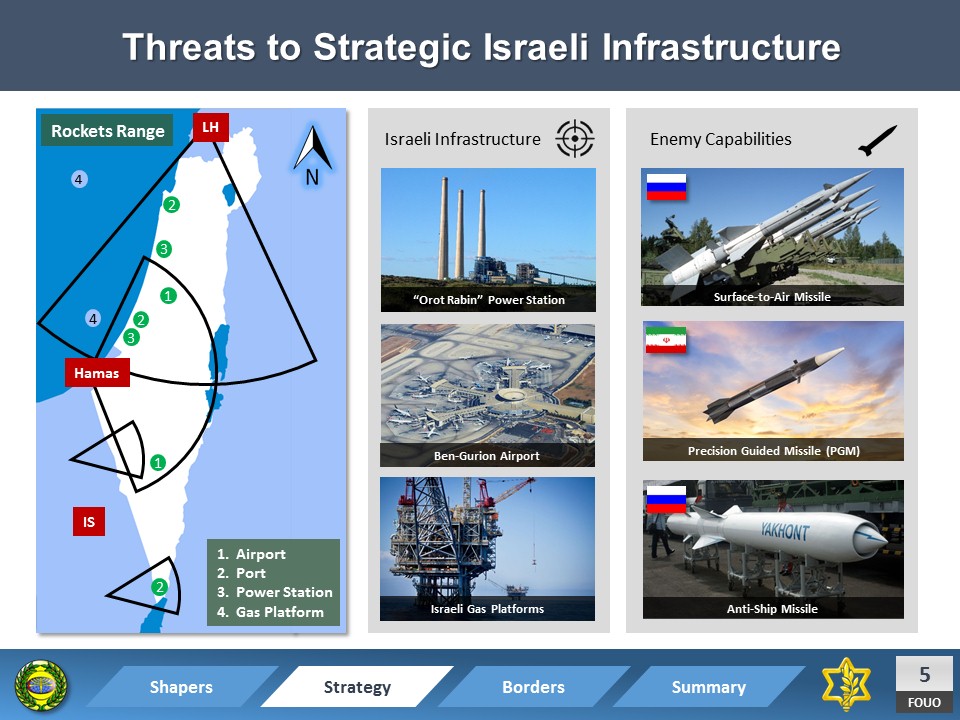 [Speaker Notes: Due to the close proximity to our enemies, there is a constant threat of a rocket or missile attack on Israeli territory.  

While residential areas have always been targeted, our strategic infrastructure is especially at risk of attack – especially our Airports, Ports, Power Stations, and Gas Platforms.  

Of particular concern are Ben Gurion Airport (through which the officer/group most likely arrived), the Haifa Port, and the Orot Rabin power station in Hadera.  
On the map here you can see that all of these are within range of enemy fire.]
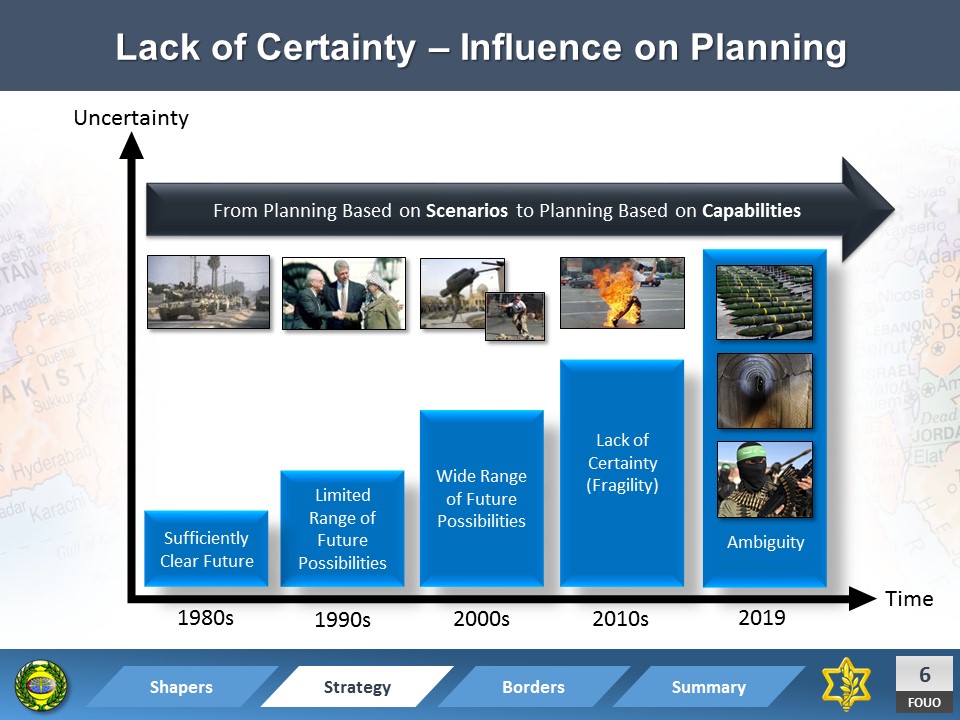 [Speaker Notes: Throughout the years, we could identify which areas posed a potential threat to our security and we could prepare specifically in response to this threat.  

In recent times, we have had to prepare for potential conflict according to the capabilities of our enemies rather than predictable scenarios as in the past.  

Now in 2019, we have to develop our forces to be prepared for any kind of attack, from primitive means to advanced weapons.]
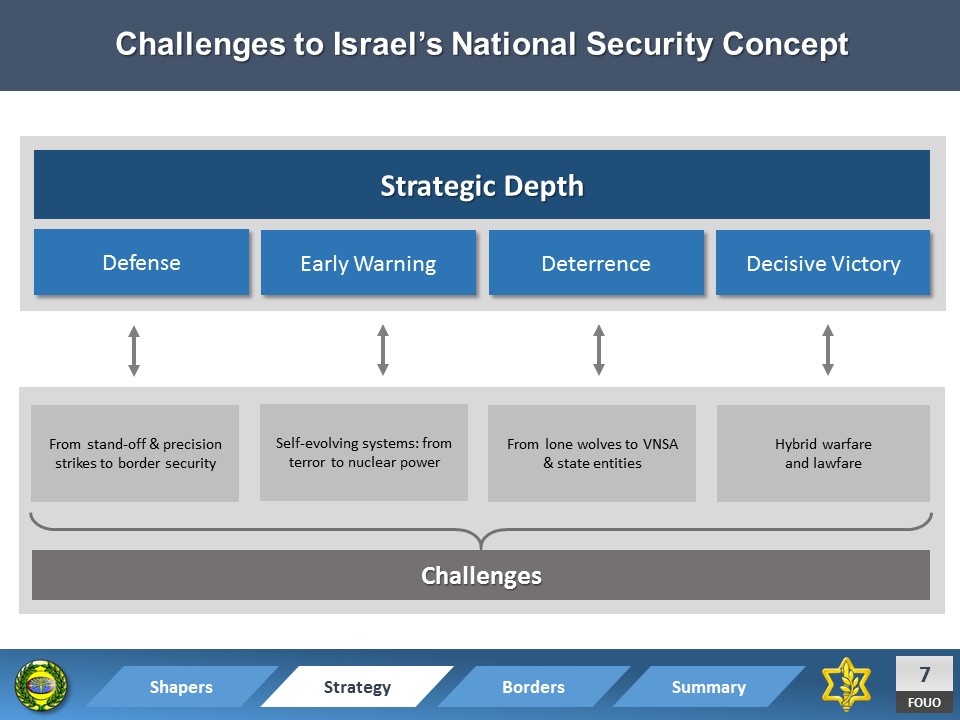 [Speaker Notes: One of the greatest challenges to our National Security Concept is our lack of Strategic Depth.  

(Defense) – Because of the diverse threats to our national security, it becomes difficult to defend against the full range of threats.  On one side we have lone-wolf terrorists with knives in Judea and Samaria, and on the other side we have Iran developing long-range, nuclear arms.  

(Early Warning) – The diverse capabilities of our enemies also make it difficult to prepare for the various range of rocket and missile threats.  We must maintain advanced early warning systems to defend against this threat.  

(Deterrence) – One of our best methods to combat lone-wolves and Violent Non-State organizations is to make them understand the consequences of their actions.  Our ability to deter the enemy from carrying out attacks prevents the need to combat them-

(Decisive Victory) – With hybrid warfare and lawfare, at the end of a campaign, there is no sense of decisive victory.  With this, it becomes difficult to evaluate the success of our military efforts.]
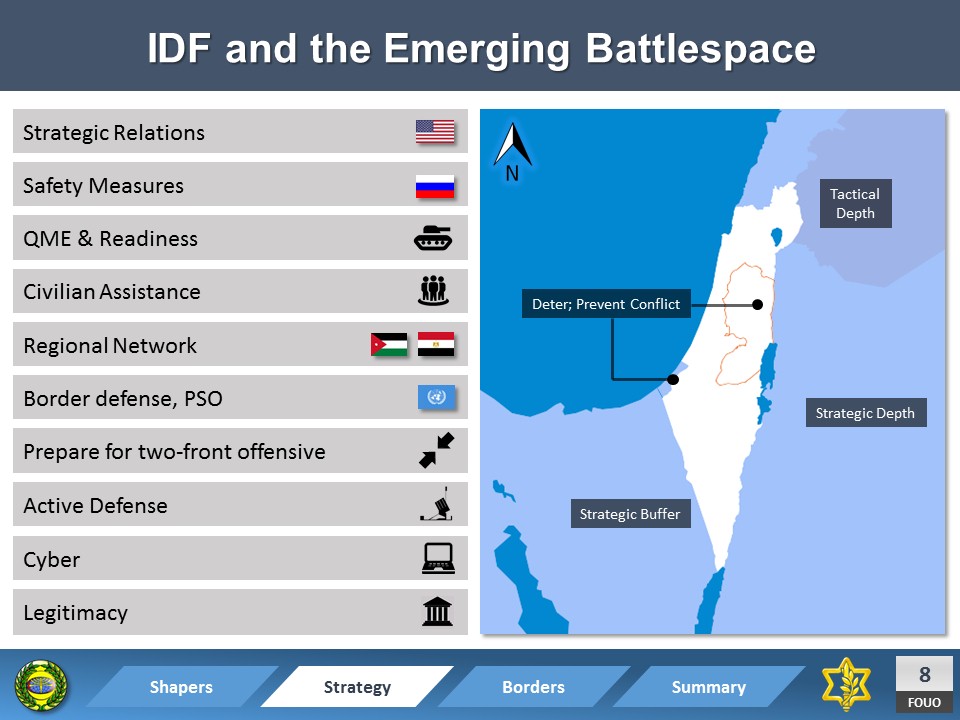 [Speaker Notes: Our military strategy focuses on Strategic Relations, Safety Measures, QME and Readiness, Civilian Assistance, the Regional Network, Border Defense, Preparation for a Two-Front Offensive, Active Defense, Cyber, and the fight for  Legitimacy.  

Strategic Relations  - Our special relationship with the United States is at the forefront of our strategic relations.  This includes funding, joint exercises, and mutual learning ventures.  

2. Safety Measures – Safety measures include systems like the Joint Deconfliction Mechanism with Russia to prevent escalation of conflict.  

3. QME and Readiness – Our Qualitative Military Edge allows us to be prepared for attacks at any level of sophistication.  

4. Civilian Assistance – The IDF’s Homefront Command (פיקוד העורף) is prepared to deploy throughout the country in the case of a national emergency.  

5. Regional Network – We rely on cooperation with our partners in the Egyptian and Jordanian militaries to prevent conflict and secure our southwestern and eastern borders.  

6. Border Defense, PSO (Peace Support Operations) – Extensive engineering efforts on our borders have improved overall security with assistance from IDF patrols and surveillance.  

7. Prepare for Two-Front Offensive – We train with the understanding that we may have to fight a war on two fronts, similar to wars of the past.  

8. Active Defense – Because of our strategic vulnerability, we understand that we must take measures toward defending against attacks before they even take place.  

9. Cyber – Due to the vulnerability of our strategic infrastructure to cyber attacks, Israel is on the front line of cyber technology.  

10. Legitimacy (le-git-a-ma-si –  (לגיטימציה - לֵג'יטימָאסי– Attempts at discrediting Israel’s legitimacy by hostile nations in the United Nations and groups such as the BDS (Boycott, Divestment, and Sanctions) movement demand Israeli attention in the International Arena.]
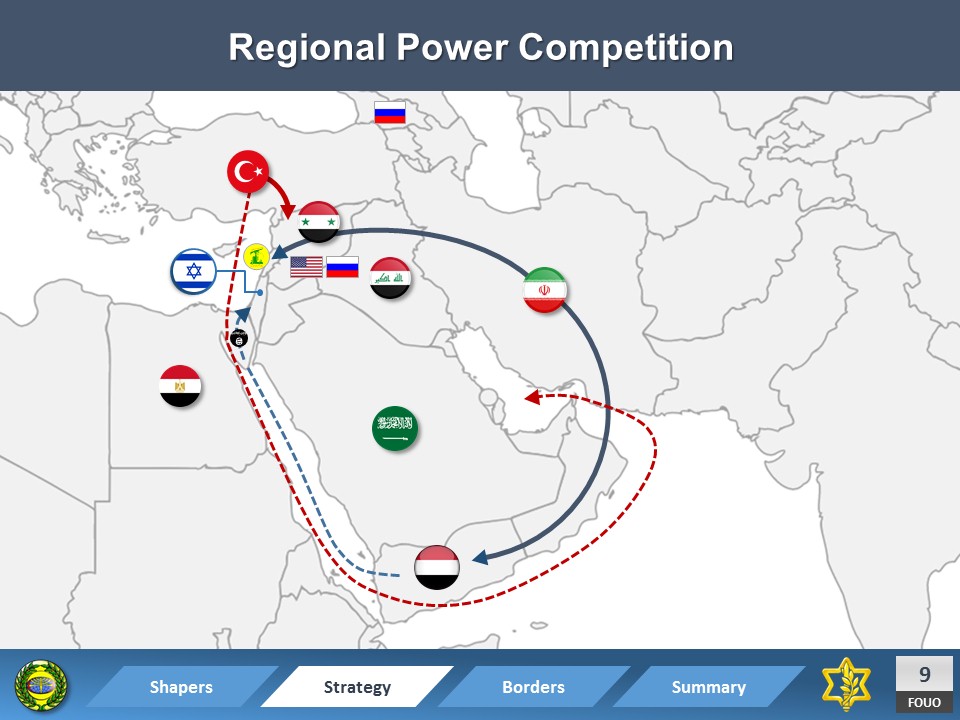 [Speaker Notes: This slide is always changing… but the main idea is that superpowers are involved in all the conflicts in the region -  the world superpowers, the United States and Russia, and local powers such as Saudi Arabia, Iraq, and Turkey are in competition over influence in the region and control over important regions by land and by sea.  

Specifically, we are currently seeing:

IS (דאעש) limited to the Sinai and some limited territory in Syria,

US forces will withdraw almost completely from Syria in the coming months, and

-   Iranian Forces remaining in Syria, supported by Hezbollah in Lebanon.]
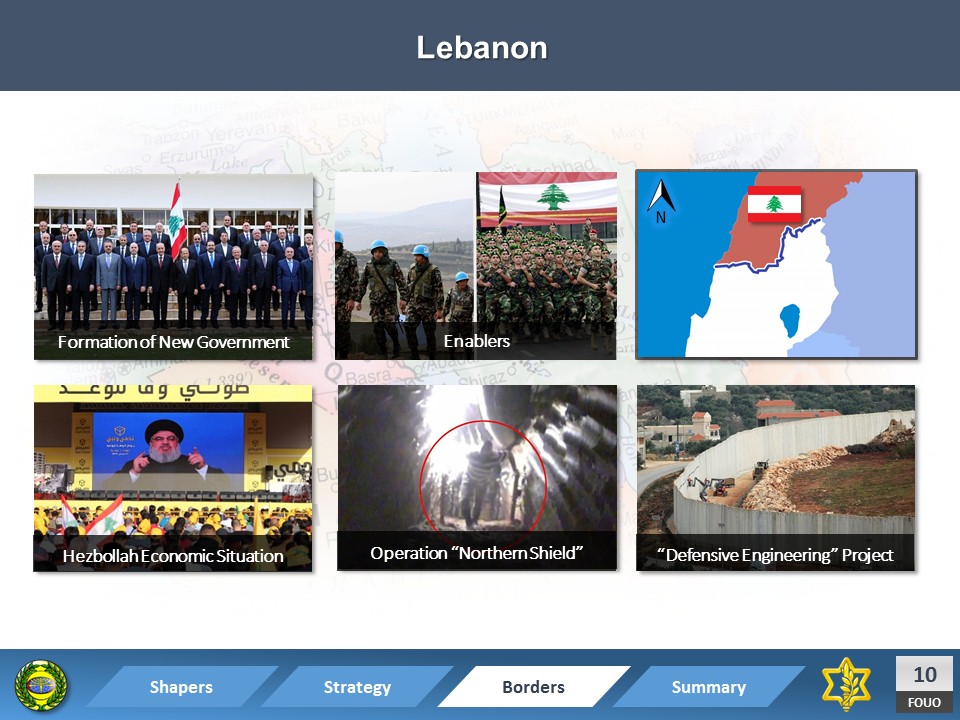 [Speaker Notes: Now we will do a brief overview of the status of our borders, focusing on each side’s strategic threat or partnership with Israel and the IDF, as well as highlighting the major issues and characteristics of each location.  

We will begin with Lebanon on our Northern border. 

The Lebanese front is marked by its instability, in particular its difficulty in controlling the Shia terror organization Hezbollah, which sits in Southern Lebanon despite UN Resolution 1701’s forbidding military forces in this region other than UNIFIL (United Nations Interim Forces in Lebanon) and the Lebanese Army.

Recently, the British government officially recognized Hezbollah as a Terror Organization. 
 
Israel continues to respond proactively to threats in order to defend the Northern border and Israeli communities in the North.  

In the next few slides, we will discuss specifically the recent Formation of a New Government in Lebanon, Operation Northern Shield, Hezbollah’s Economic Problems, and the Defensive Engineering Projects along the Northern border.]
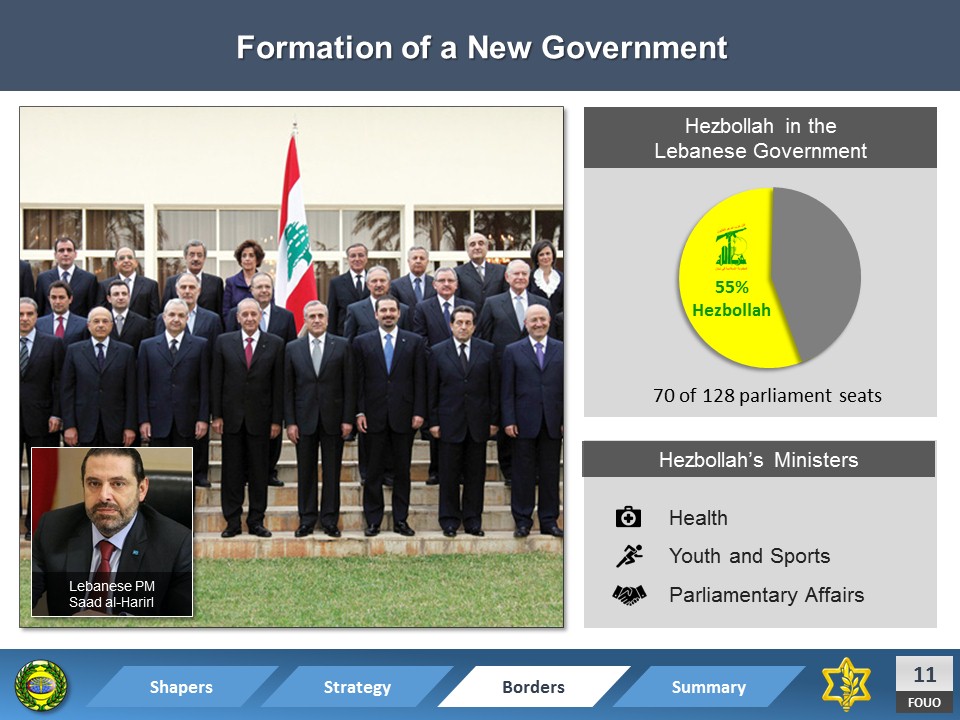 [Speaker Notes: While Sunni Prime Minister Saad al-Hariri retained his position in the last elections, an alarming number of Hezbollah representatives were elected to the Lebanese parliament – 70 of 128 seats. 
 
The Lebanese system of government requires a Sunni Muslim to be Prime Minister, despite the majority of seats going to the Shiite Hezbollah party.  
 
Hezbollah controls 3 of the 30 ministries in the cabinet including the Health Ministry, the fourth largest government ministry]
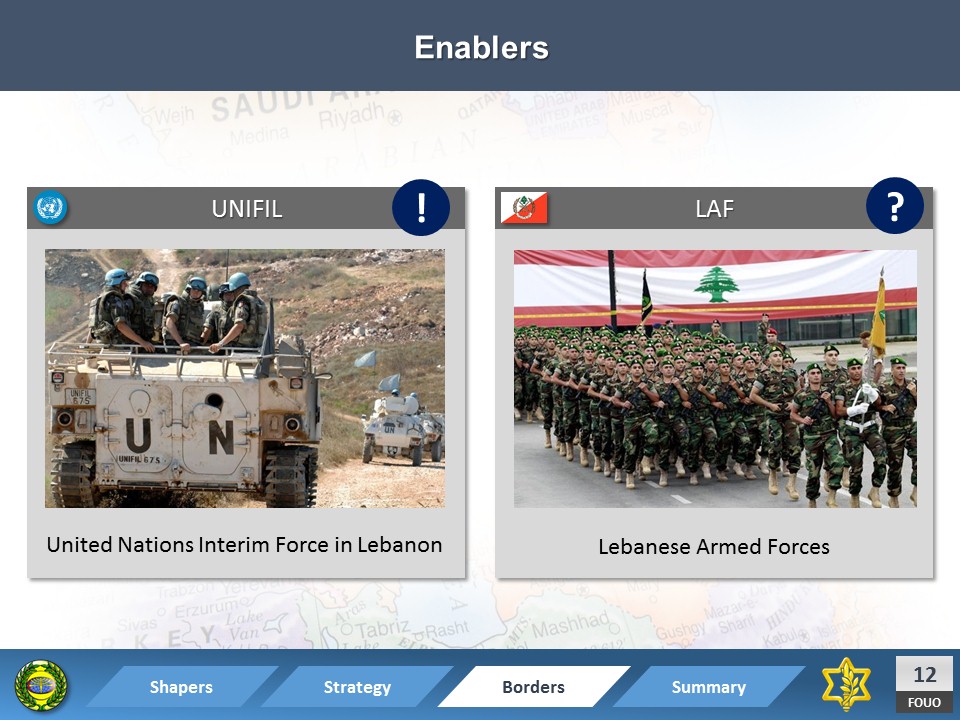 [Speaker Notes: In the beginning of December, 2018, the IDF exposed the existence of terror tunnels dug by Hezbollah from Southern Lebanon into Israeli territory under the Blue Line. 

We uncovered 6 total tunnels during this operation and prevented them from being used in the future.  Had we not intervened, Hezbollah could have used these tunnels to infiltrate and attack Israeli citizens.  This is in clear violation of UN Resolution 1701 which was decided in the year 2000.]
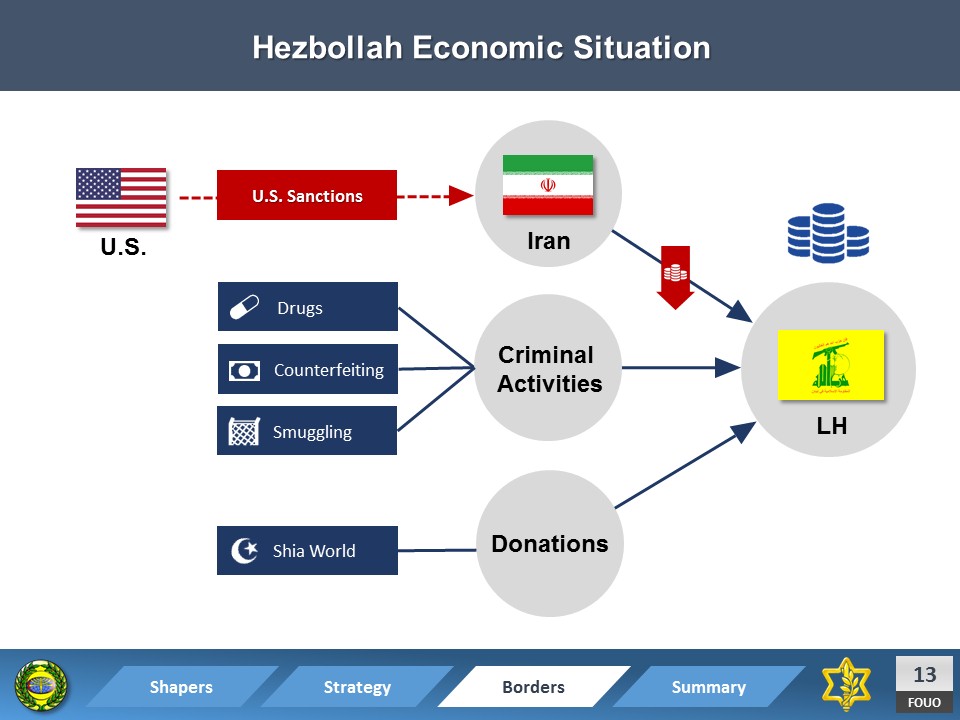 [Speaker Notes: In the past months, LH’s main source of revenue was harmed.  

The international sanctions imposed on Iran have limited its ability to fund the terrorist organization and provide it with weapons.  

While in the past, Iran has been responsible for about 1 billion dollars of Hezbollah’s funding, in 2018 this number dropped to close to 800 million dollars.    

The decrease in the organization’s funding has severely harmed Hezbollah’s abilities to project its power abroad as it cannot even afford to pay pensions to families of casualties and to former fighters at home.  

Despite this development, Hezbollah has continued to support the efforts of the Shiite Axis by stationing troops in southern Syria, and in the AOS (Area of Separation) in particular, and LH SG continues to threaten Israel through ground infiltration and Cross-BL Attack Tunnels.]
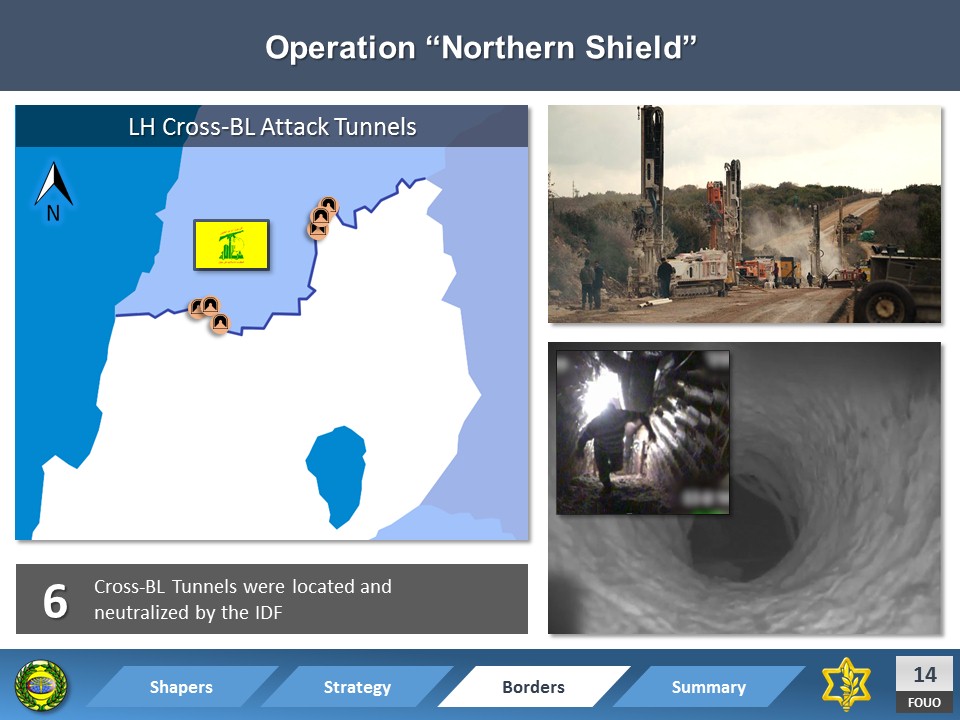 [Speaker Notes: In the beginning of December, 2018, the IDF exposed the existence of terror tunnels dug by Hezbollah from Southern Lebanon into Israeli territory under the Blue Line. 

We uncovered 6 total tunnels during this operation and prevented them from being used in the future.  Had we not intervened, Hezbollah could have used these tunnels to infiltrate and attack Israeli citizens.  This is in clear violation of UN Resolution 1701 which was decided in the year 2000.]
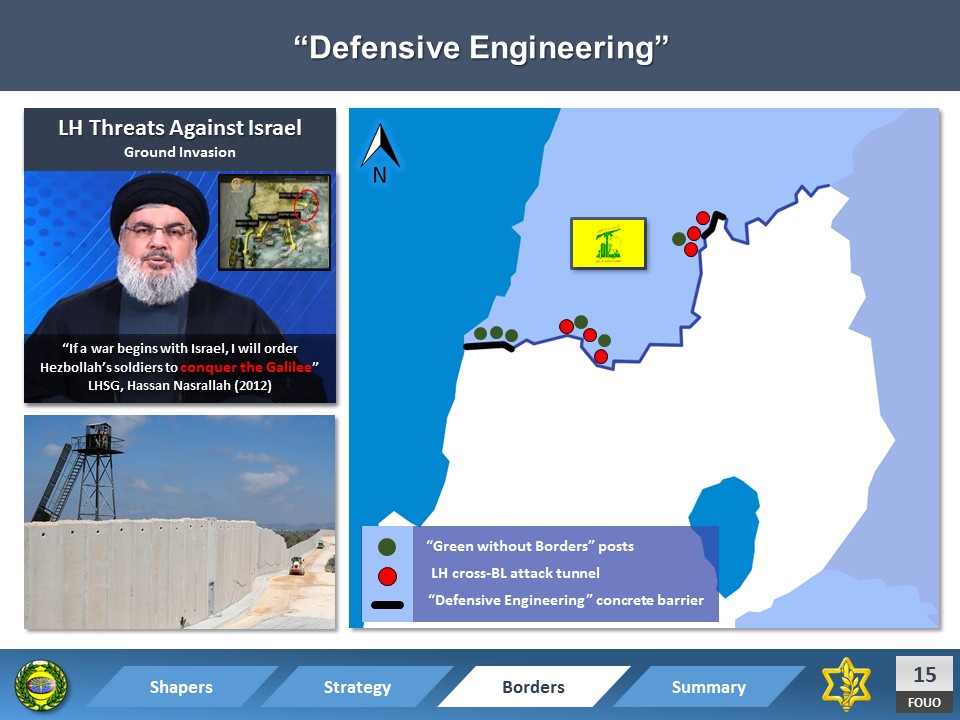 [Speaker Notes: The Defensive Engineering project is an effort to better protect Israeli communities in the North.  It serves to prevent cross-border sniper attacks, as well as prevent Hezbollah from infiltrating into Israeli territory.   

The Defensive Obstacle is being built only on the Israeli side of the Blue Line, however the Lebanese government has disagreed with the UN’s placement of the Blue Line.  

They have filed complaints with UNIFIL over Israel’s construction based on their belief of ownership of some territory found on the Israeli side of the line, but Israel is not in violation.]
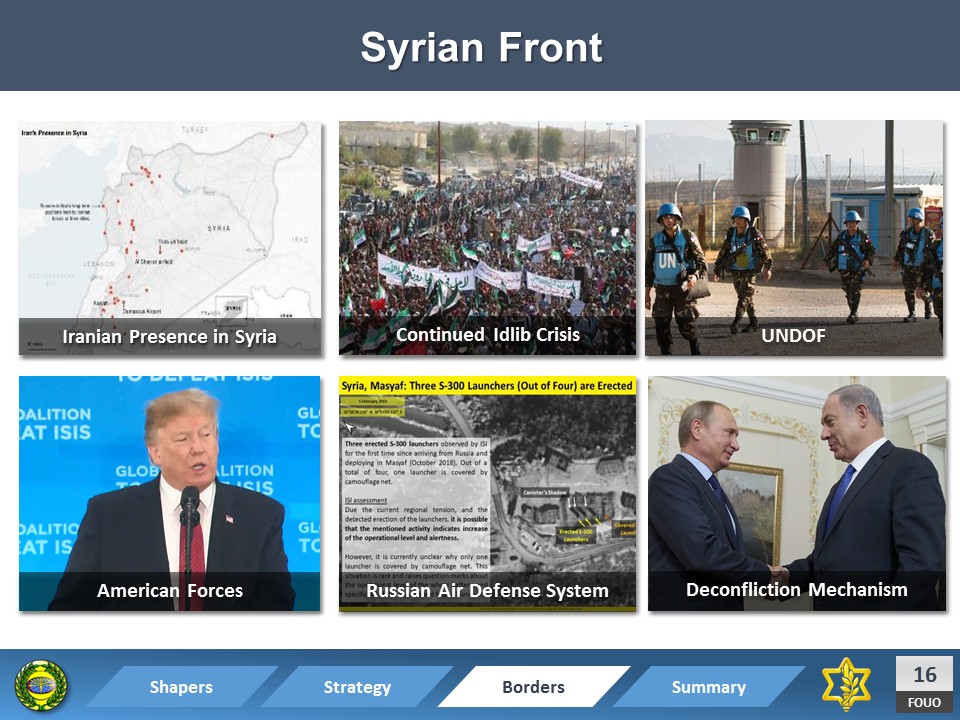 [Speaker Notes: On the Syrian front, we’ll focus on Iranian Presence in Syria the Continued Idlib Crisis, the continued presence of UNDOF (United Nations Disengagement Observer Force), the Withdrawal of American Forces from Syria, Russian Air Defense Systems, and the Joint Deconfliction Mechanism with Russia.]
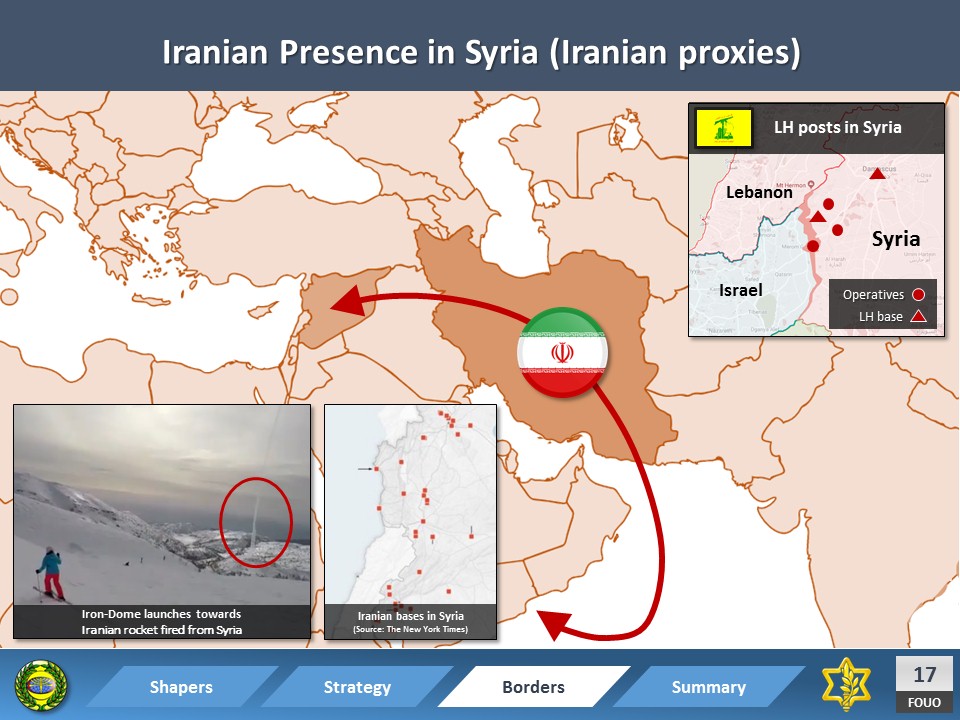 [Speaker Notes: Iran has supported the government of President Bashar Al-Assad, establishing an Iranian proxy in Syria and ensuring Iranian influence for years to come.

With Iran’s deployment of Islamic Revolutionary Guards Corps (IRGC), Quds Force, intelligence, and law enforcement forces to Syria, there is a trend in Iranian willingness to become directly involved in foreign territory as opposed to just funding and directing proxies.

In February 2018, Iran launched a UAV from it’s T-4 base in Syria directly into Israeli airspace.  This UAV, which was carrying explosives, marked the first time Iran attempted a direct attack on Israel.  

In addition, the January 20th launching of an Iranian rocket from Syria toward the Golan Heights indicated the Iranian regime’s increasing willingness to engage directly with Israel.]
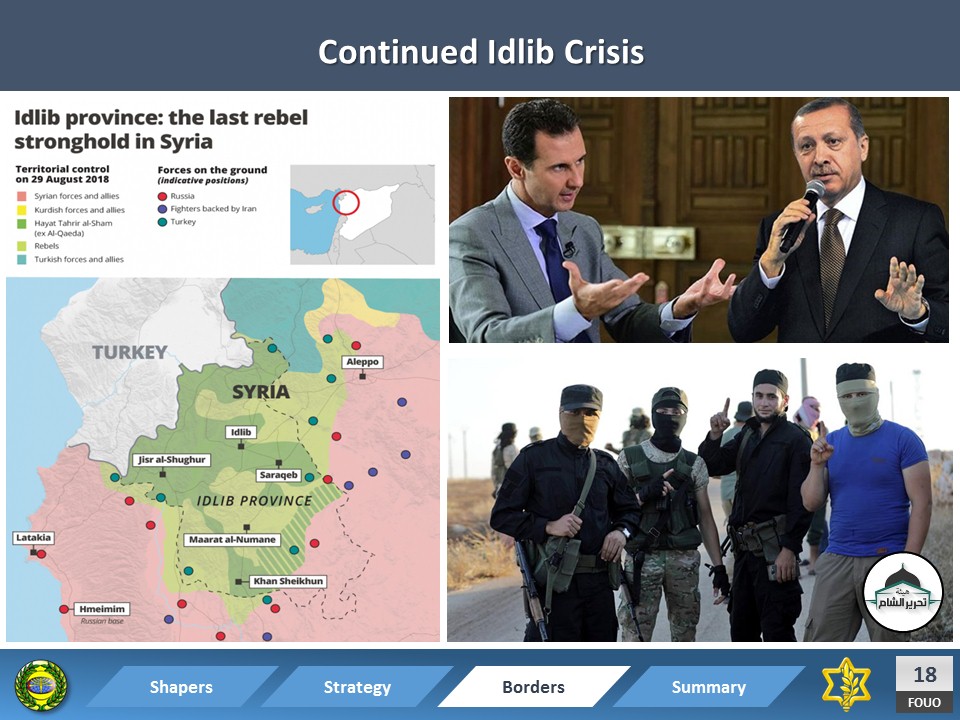 [Speaker Notes: Syria’s Idblib Province is the last stronghold of Hay’et Tahrir al-Sham, the former al-Qaeda affiliate in Syria.  It is the last major region that Assad’s government does not have full control over.  

Turkey and Syria have avoided escalating conflict in the Idlib region because of the potential for refugees to flow into Turkey and the possibility of an increased humanitarian crisis.  

In addition to the 3.5 million Syria refugees in Turkey, another 800,000 refugees could be forced to cross the border into Turkey.]
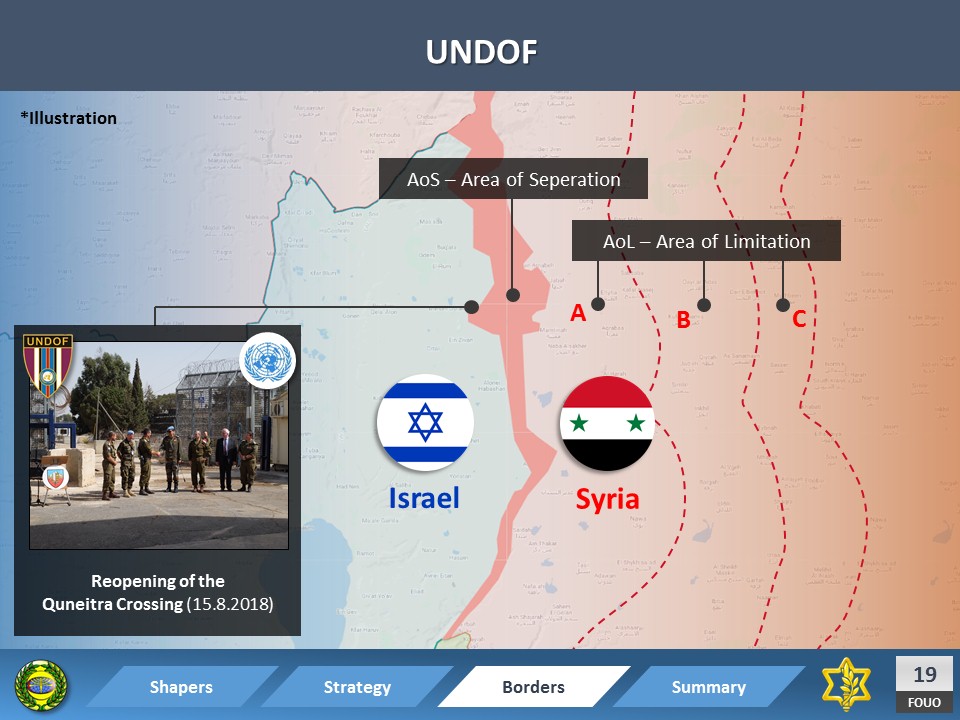 [Speaker Notes: In 2014, due to the danger posed by the internal conflict in Syria, UNDOF forces had evacuated southern Syria. 

Accepting that President Bashar al-Assad won power in Syria, on October 15, 2018, the critical crossing point at Quneitra was reopened by Israeli and UN forces. The crossing is exclusively for UNDOF forces for the time being. 

UNDOF serves to maintain the ceasefire between Israel and Syria, supervise the disengagement between both armies, and supervise the Areas of Separation (AOS) and Areas of Limitation (AOL).]
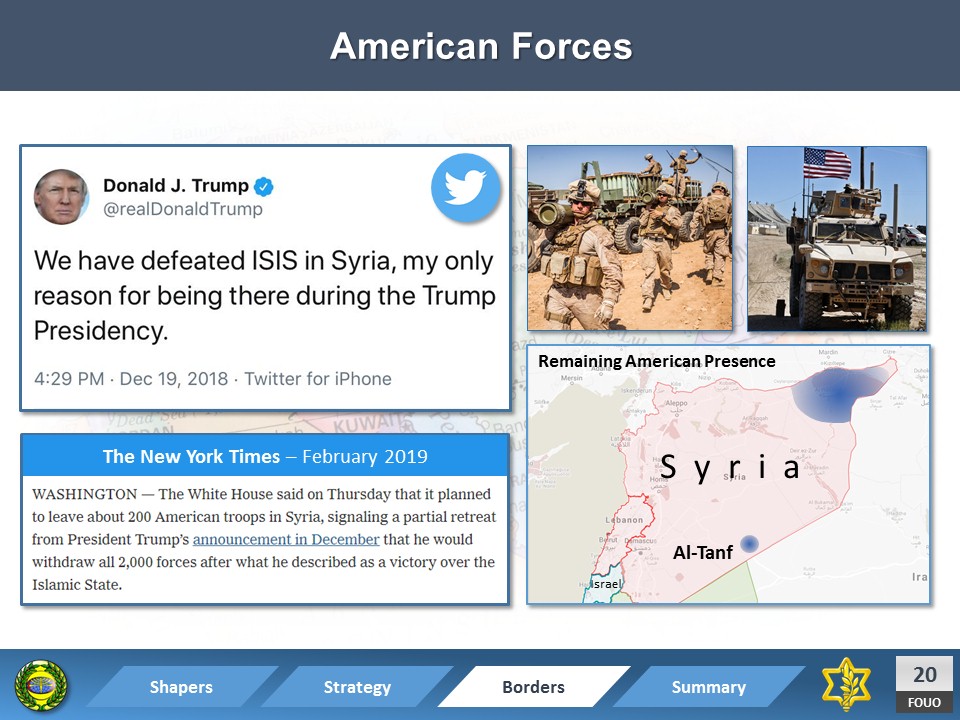 [Speaker Notes: On December 19th, 2018, US President Donald Trump announced over twitter that the US had achieved its goals in Syria and would begin the process of removing all remaining US troops from Syria.  

While equipment is already being taken out, as well as military forces, a small force of US soldiers will remain in Syria until further notice.  
A complete US withdrawal (with-draw-al – (נסיגה – ויתְ'דְרוֹל from Syria will likely cause a power vacuum that could be filled by any number of regional players, including Iran or even an IS resurgence.]
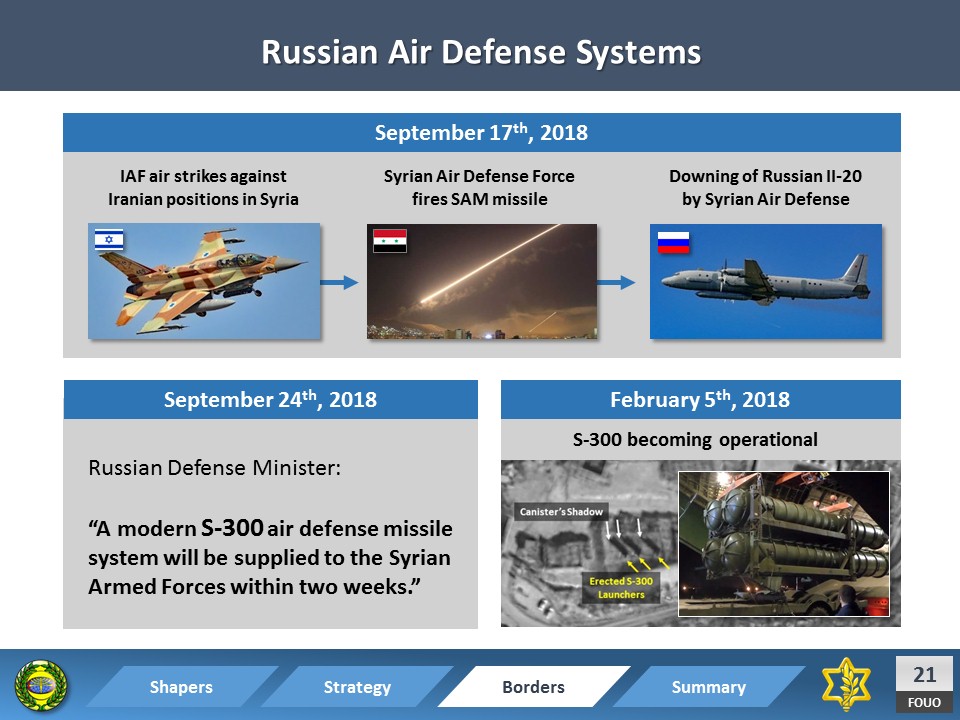 [Speaker Notes: On February 5th, 2019, satellite images over Syria detected that the Russian provided S-300 anti-aircraft systems are on track to become operational.  

After the downing of a Russian plane in September, which Russia blamed on Israel, the Russians announced that they would be providing Syria with this new system.  

The addition of the S-300 anti-aircraft system poses a potential threat to Israel’s air campaign over Syria but will not deter us from protecting ourselves from the Iranian threat in Syria.]
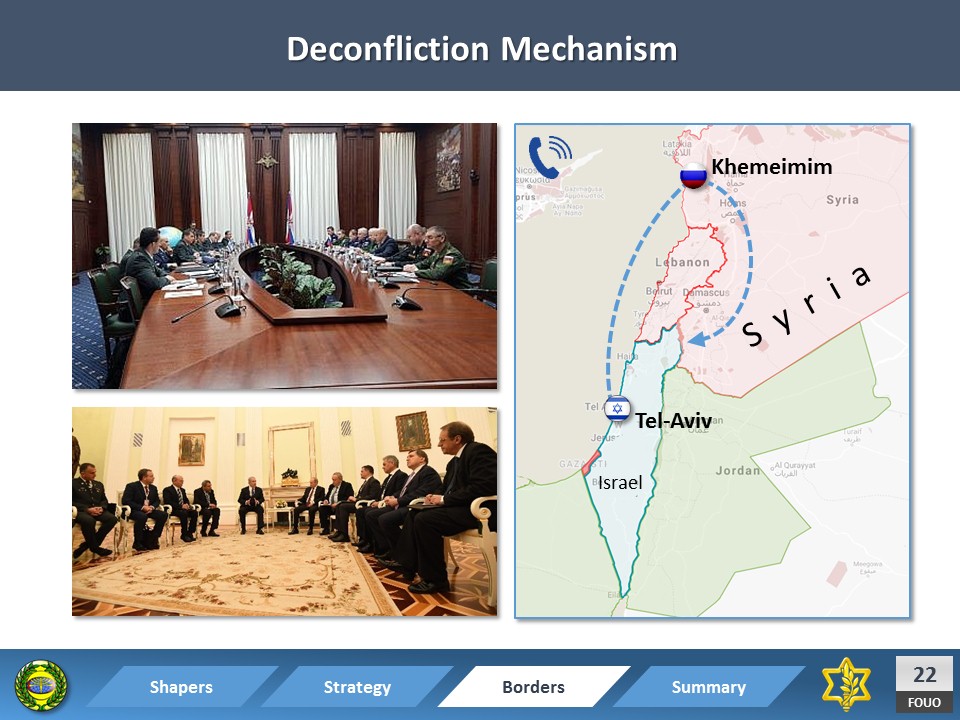 [Speaker Notes: The Israeli and Russian governments and militaries are committed to the deconfliction mechanism and talks to prevent any escalation of conflict between the two countries.  

After the downing of the Russian plane in 2018 that was mentioned previously, the IDF sent a delegation of Senior Officers to Russia to explain the facts behind the incident.  This allowed us to not only to prevent conflict after this specific incident but also to ensure future opportunities for dialogue after incidents that could cause escalation.]
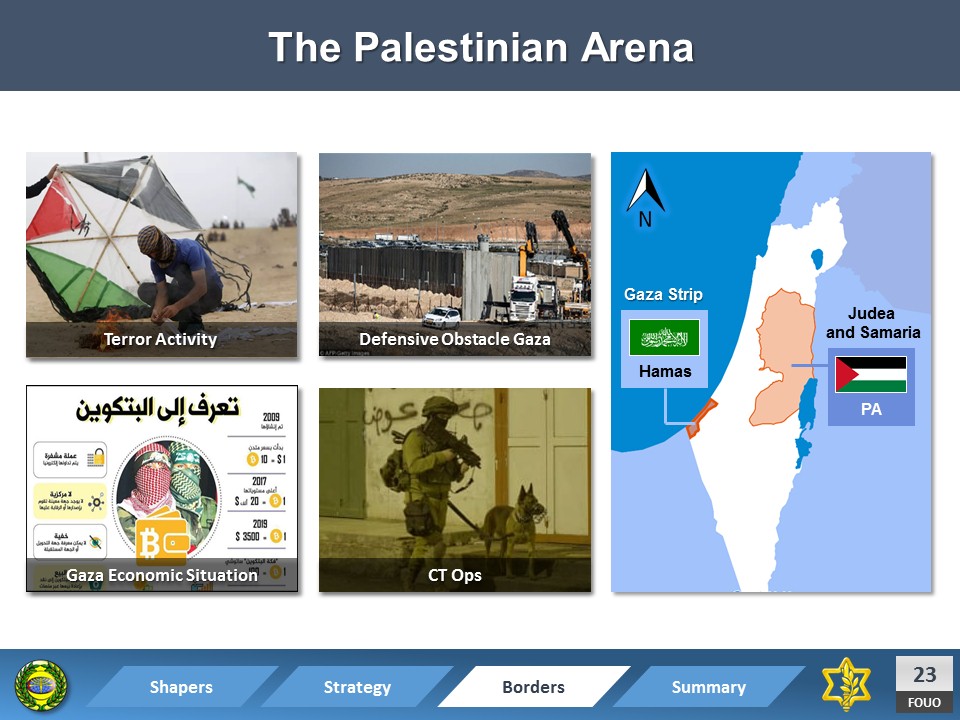 [Speaker Notes: The Palestinian Arena includes both the areas of Judea and Samaria as well as the Gaza Strip.  

We group them together because of the close link between the people and government of these two areas and the unique security threat they pose.  

The IDF military assessment for 2019 indicates a high potential for military escalation on the Gaza border.  

In particular we will discuss Terror Incidents, Defensive Obstacle Construction, Terror Funding, and the IDF’s Counterterrorism Operations.]
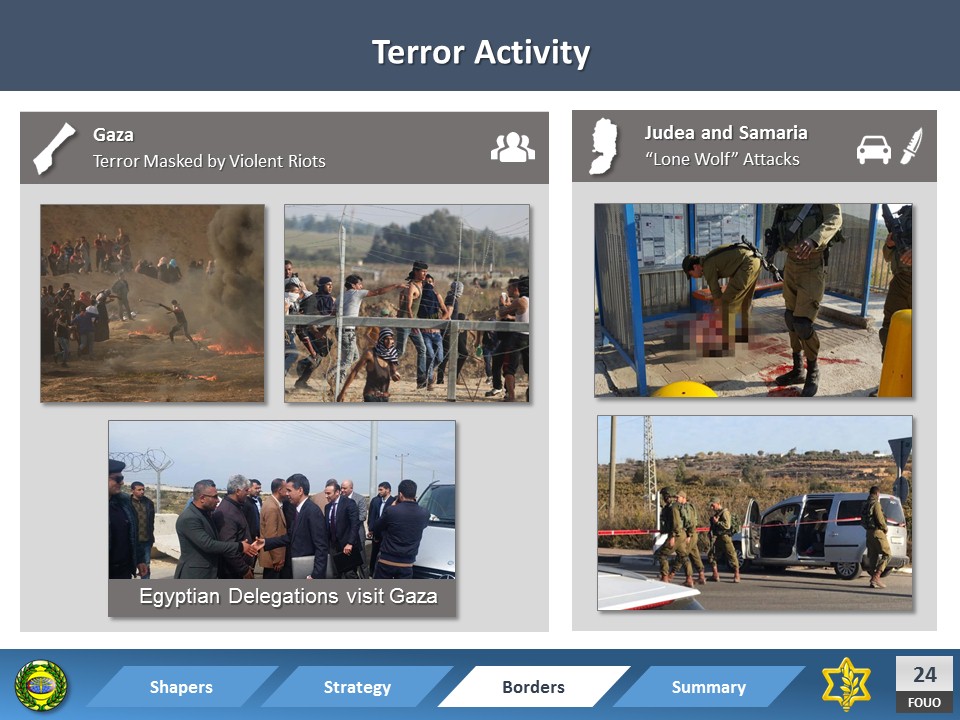 [Speaker Notes: Terror incidents have varied in Gaza and Judea and Samaria the past year, with terror in Gaza taking the shape of large riots and explosive or arson attacks, while terror in Judea and Samaria involved mostly small-scale, lone-wolf attacks.  

The past year, there have been many violent protests by Palestinians on the Israel-Gaza border as part of their “March of Return” movement to try to end the Israeli blockade and allow re-entry into Israeli territory.  In addition to daytime activities, Palestinian “night confusion units” have continued terror activities throughout the evenings.  

Hamas has also used arson kites, IED’s floated over the security fence by balloons, explosive charges, as well as sniper attacks.  

The IDF operates carefully to prevent civilian casualties in violent protests and uses the necessary amount of force to protect Israeli communities from threats that can arise from these events.  
 
In the past year in Judea and Samaria, we have seen mostly small-scale terror attacks.  There were 22 stabbing attacks, 13 shooting attacks, and 13 vehicle-related incidents.  Most of these areas were a downward trend from 2019 (46 stabbings, 13 shootings, and 10 vehicle-related attacks).  
The majority of attacks were carried out in the region surrounding Ramallah and Jerusalem and were by mostly young men in their twenties without a criminal or security record and not affiliated (a-fil-i-a-ted – קשורים – אַפיליאייטֵד) with established terrorist organizations.]
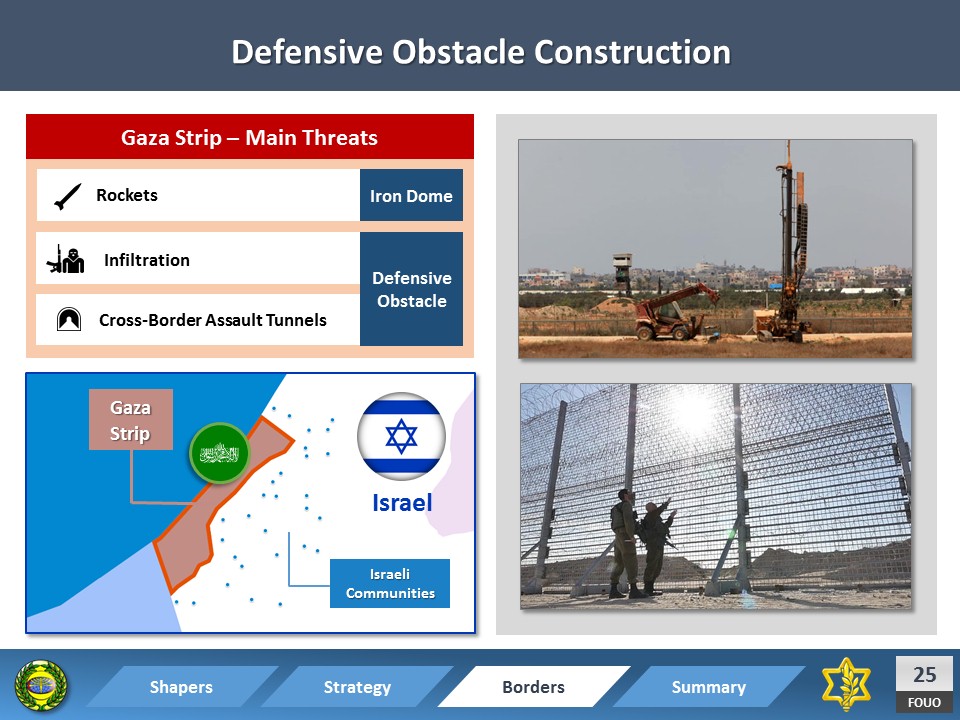 [Speaker Notes: The Defensive Obstacle on the Gaza border will be a 20-foot high, galvanized steel fence that will surround the Gaza strip completely.  

It will be only on Israeli territory, not far from the previous, less secure fence.  

It will be specially built to prevent the construction of new Hamas terror tunnels and destroy any previously-made, unlocated terror tunnels.  
 
In Judea and Samaria, the Separation Fence serves to prevent the infiltration into Israeli communities by terrorists in the West Bank.  While the Separation Fence cannot fully prevent infiltration, it does assist in limiting potential entry points for terrorists.]
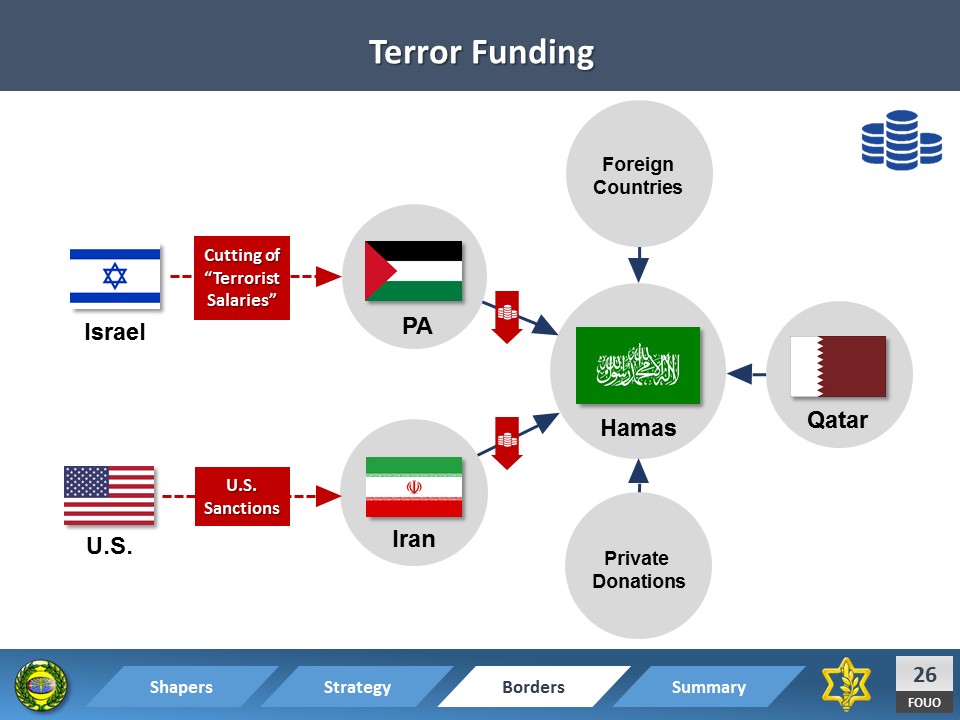 [Speaker Notes: With the recent decision by the Israeli government to cut the amount of money given to the Palestinian Authority by the amount that they pay terrorist’s families, there will be shortage of funding for organized terror in the West Bank. 

After this decision to cut PA funding, PA spokesman Nabil Abu Rudeineh threatened to respond severely and stated that the PA would continue to pay terrorists’ salaries.  


Mahmoud Abbas has decided to decrease the amount of money passed to Gaza by the same ratio.  

This decrease in funding has caused Gaza to turn to alternative methods of receiving funding, including the use of cryptocurrencies like Bitcoin.  
Bitcoin, a method of funding used in the past by Hezbollah, ISIS, and Iran, allows virtually untraceable (un-tray-sa-ble –  (שלא ניתן לעקוב אחריו – אַנטְרייסֵבְּלfunding.]
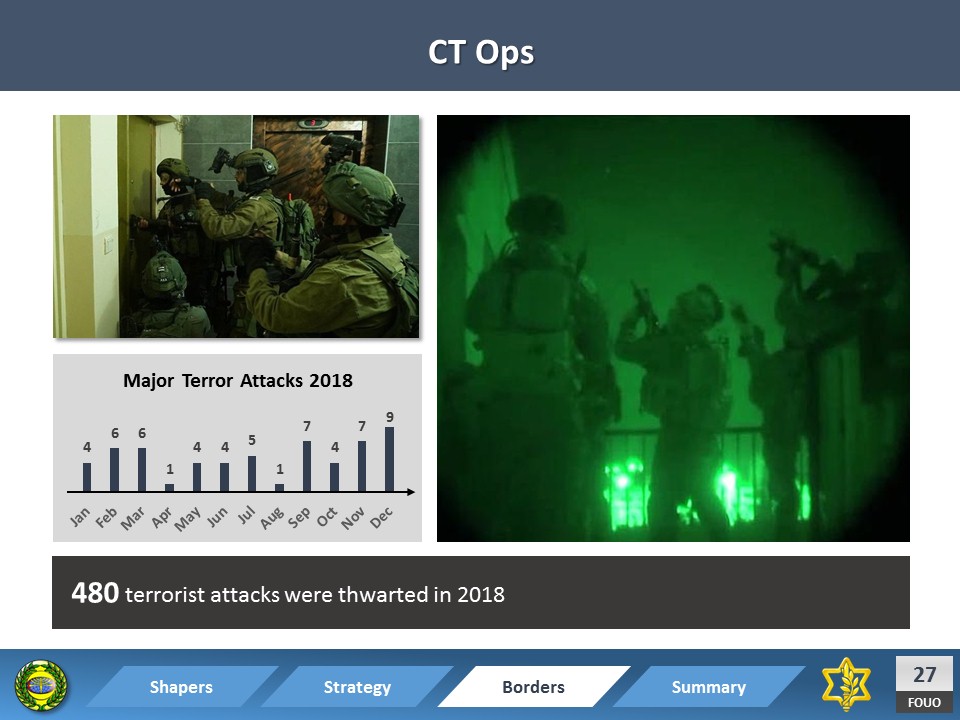 [Speaker Notes: According to the Head of the Israel Security Agency (שב"כ), Israel 480 terrorist attacks were prevented in 2018.  

This comes out to about 9 attacks prevented for every ten planned.  Israeli Security Forces continue to work to prevent future terror attacks on Israeli citizens and soldiers.]
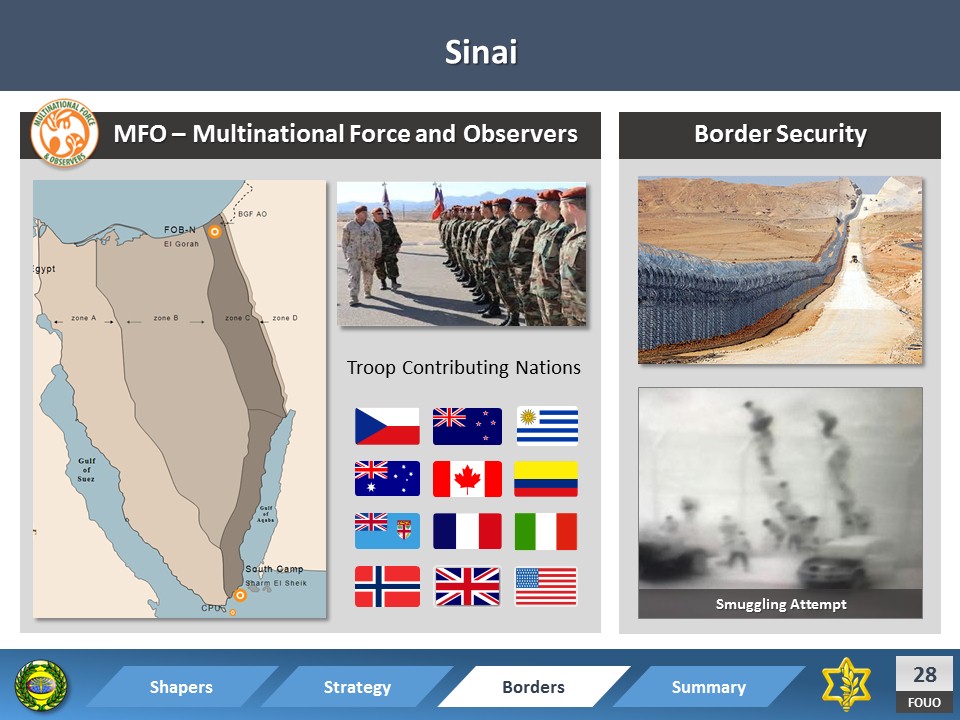 [Speaker Notes: Now we will look briefly at the border with the Sinai (Sai-nai – סאי-נאי) Peninsula belonging to Egypt.  

Following the 1979 Egypt-Israel Peace Treaty, we continue to cooperate with our Egyptian allies and the MFO (Multinational Force of Observers) in order to maintain a peaceful front along the Egyptian border.  This involves coordination with MFO forces and trilateral meetings between Israel, Egypt, and the MFO.  
 
Border Security on the Egyptian Border is, in large part, based on the 152 mile (245 km) fence that covers the full extent of the border between Egypt and Israel.  The “Hourglass” project included the installation of cameras, radar, and motion detectors.]
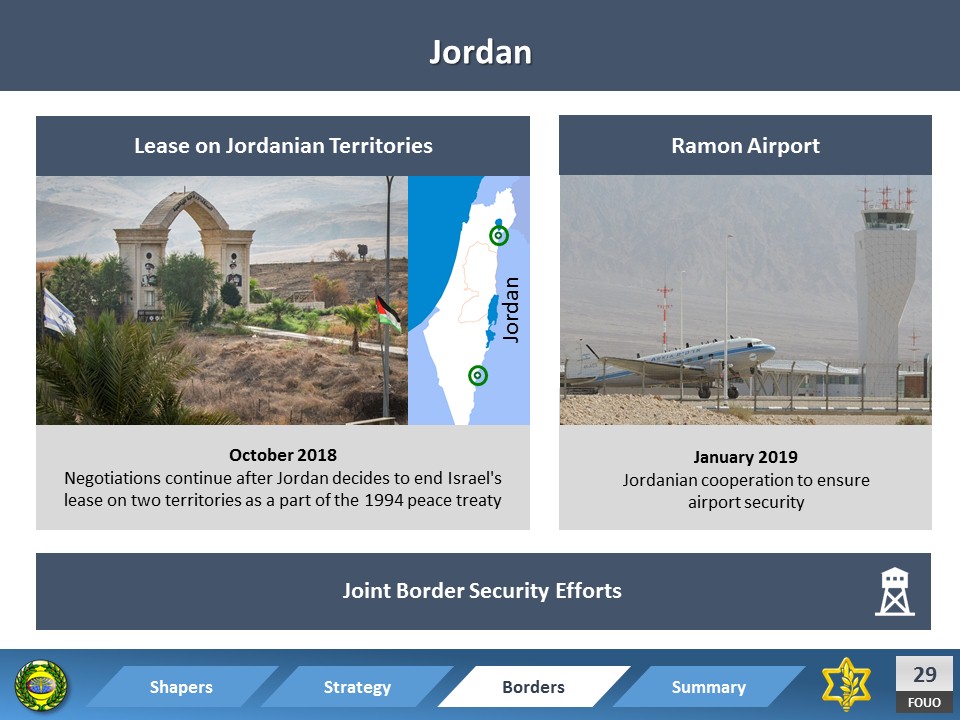 [Speaker Notes: Since the signing of the 1994 Israel-Jordan Peace Treaty, the Hashemite Kingdom of Jordan remains a valuable partner in ensuring the security of the border with Israel.  

On January 21, 2019 the new Ramon Airport in Eilat opened.  In light of its proximity (pro-xi-mi-ti  פְרוֹקְסימיטי – קרבה) to the Jordanian border, we rely on Jordanian cooperation to ensure the security of the airport from potential threats originating from the other side of the border.  

As this is largely a peaceful front, the IDF can focus its efforts on protecting the more volatile northern and southern borders.]
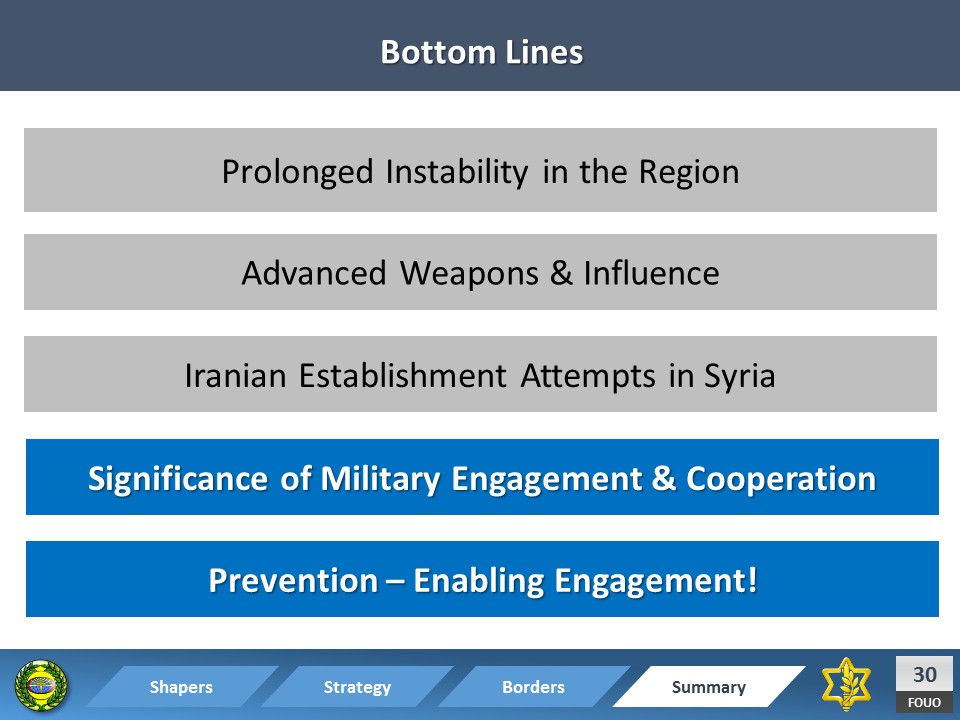 [Speaker Notes: Throughout the brief we have discussed strategic shapers in our region, Israel’s strategic challenges, as well as seen a basic overview of the status of our borders.  

Due to the rapidly changing nature of the security environment, the information in this brief changes often, however the Bottom Lines remain the same.  

We are always aware of Prolonged Instability in the Region because of religious tension, governmental instability, and the involvement of foreign powers. 

(2) We must Deal with Advanced Weapons and Influence such as Russian technology, Iranian weapons development, and Iranian influence in the region.

(3) Also, we must focus on the Prevention of Iranian Establishment in Syria by continuing airstrikes on Iranian attempts to gain footholds.  

(4) Lastly, we must recognize the Significance of Military Engagement and Cooperation so that we can distance ourselves from and prevent confrontations, increase our freedom of operation, and keep our qualitative advantage over the enemy.]
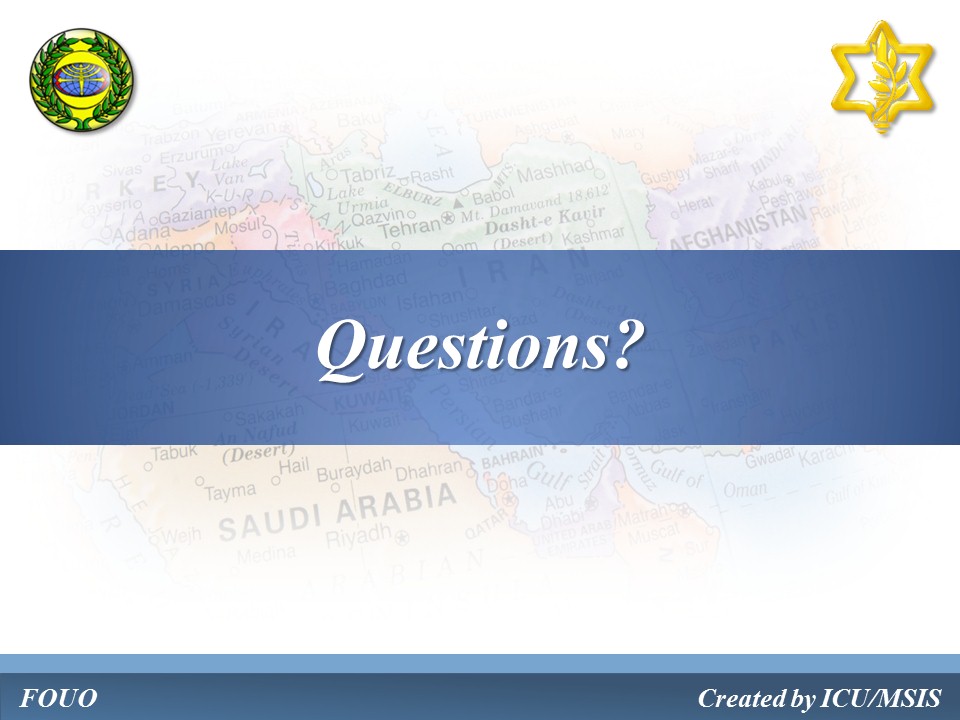 [Speaker Notes: "Thank you everyone for your attention, I would be happy to answer any further questions you may have."]